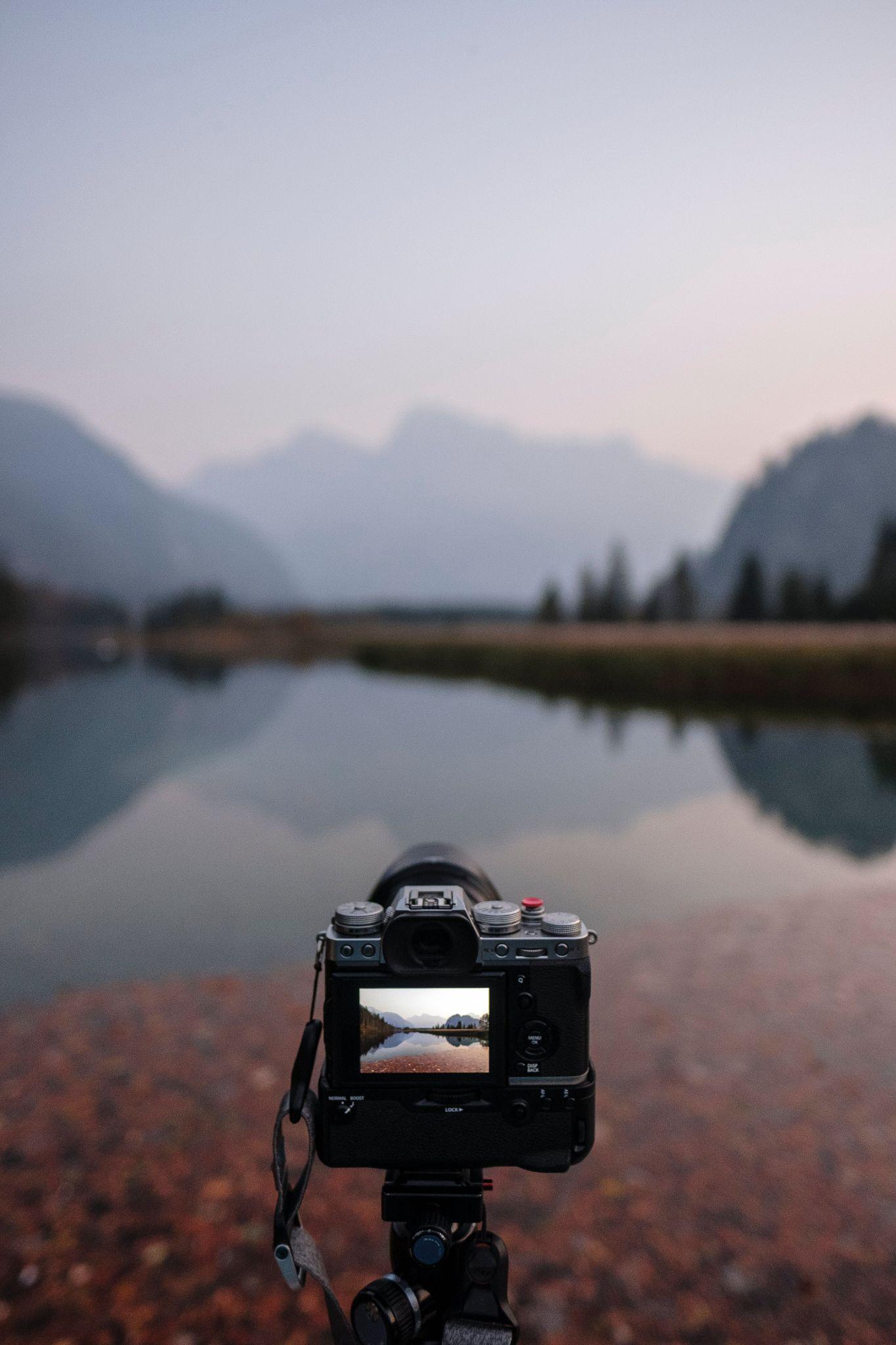 PRICE LIST
60 MINUTE SESSION*
PROFESSIONAL PHOTOGRAPHY
FILM PHOTOGRAPHY
CREATIVE PORTRAIT
WEDDING PHOTOGRAPHY
FAMILY PHOTOGRAPHY
$485.00
$275.00
$875.00
$515.00
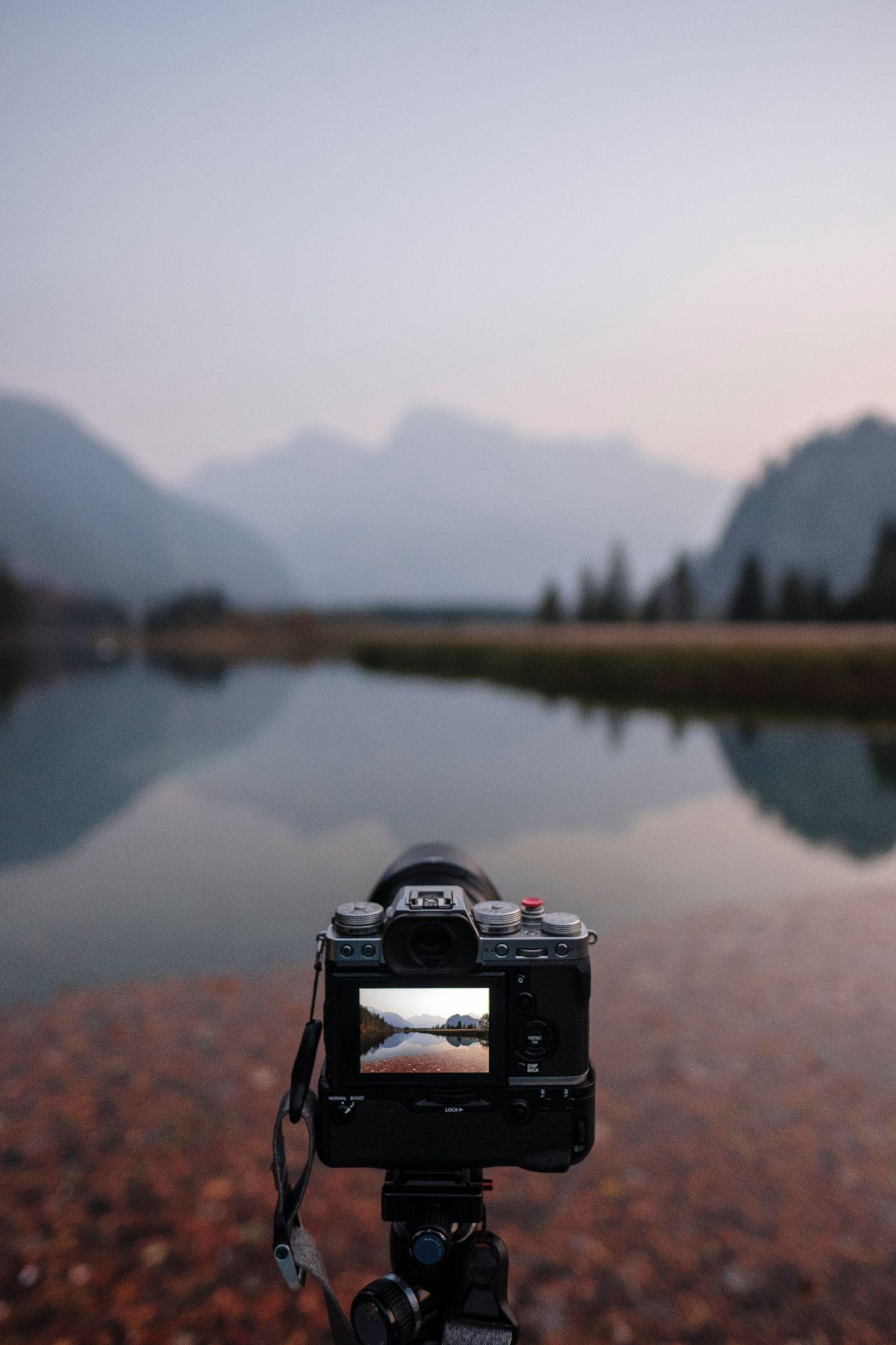 *4-6 HOURS